Контрольне завдання до теми 3-4
Визначте правильним чи неправильним є твердження
1.	Візитною карткою Нью-Йорка є Статуя Свободи.
2.	«Світ Уолта Диснея» знаходиться в місті Чикаго.
3.	Військова база Гвантанамо розміщується на о. Алькатраст.
4.	Найбільш привабливими туристичними країнами Центральної Америки є Беліз, Коста-Рика, Панама.
5.	Будинок-музей Ернеста Хемінгуея у садибі «Віхія» є туристичною атракцією м. Гавана (Куба).
6.	Бермудські острови - архіпелаг, який складається близько з 100 островів, острівків і скель.
7.	Ріо-де-Жанейро це столиця Федеративна Республіка Бразилія.
8.	«Землею кінця світу» називають острів Вогняна Земля з адміністративним центром «воротами» до Антарктиди. 
9.	Острів Маргарита називають «Венесуельською Венецією».
10.	 На Багамах розташована знаменита «блакитна діра».
Визначити країни-місця знаходження туристичних ресурсів
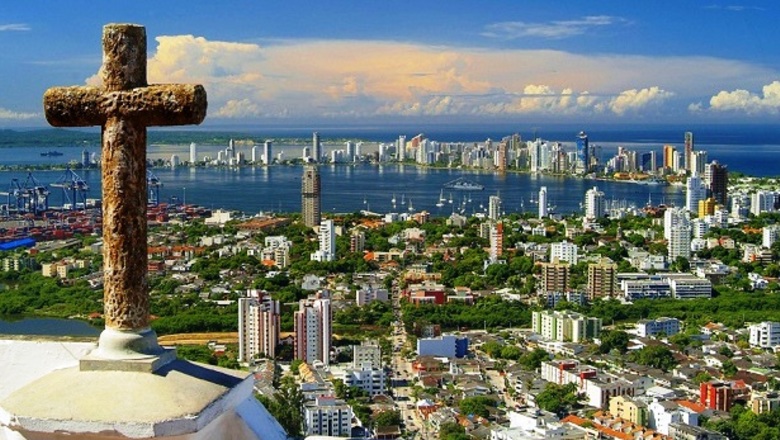 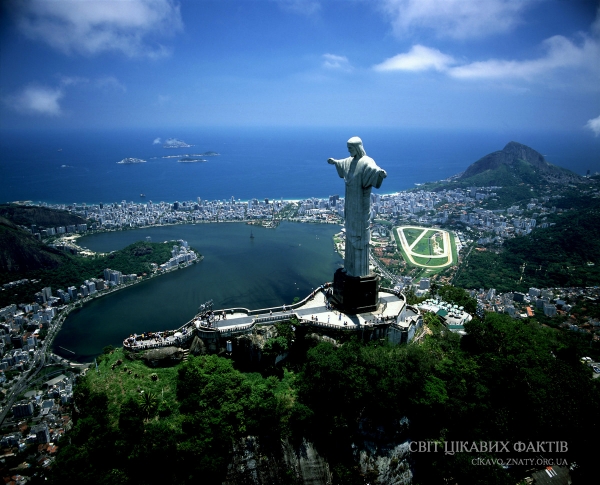 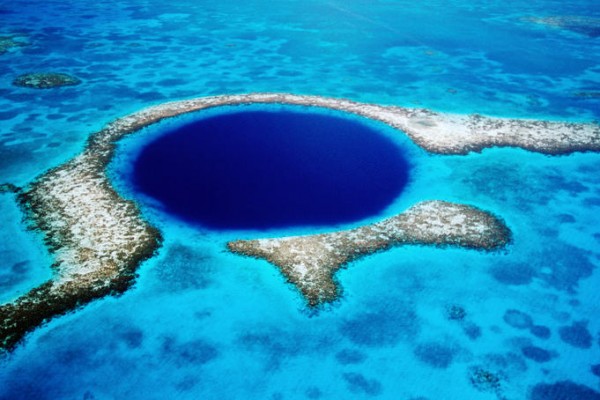 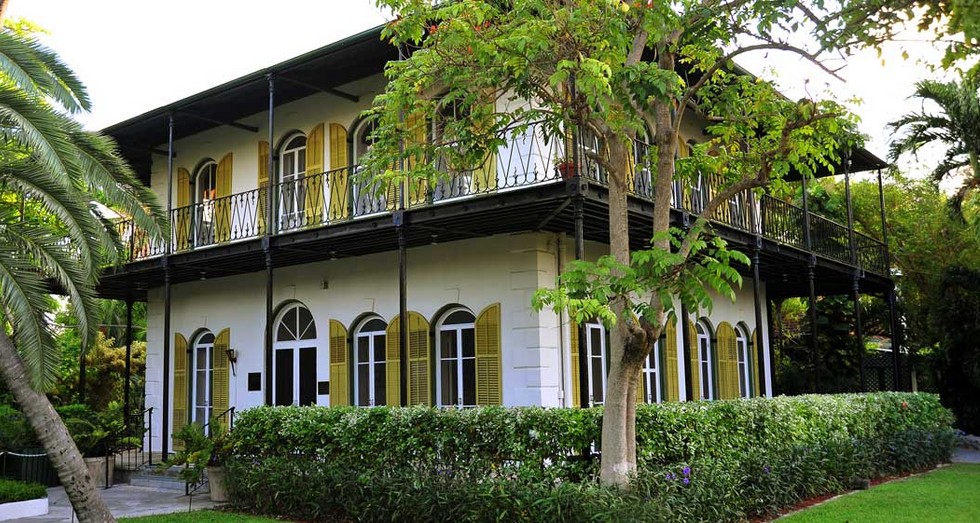 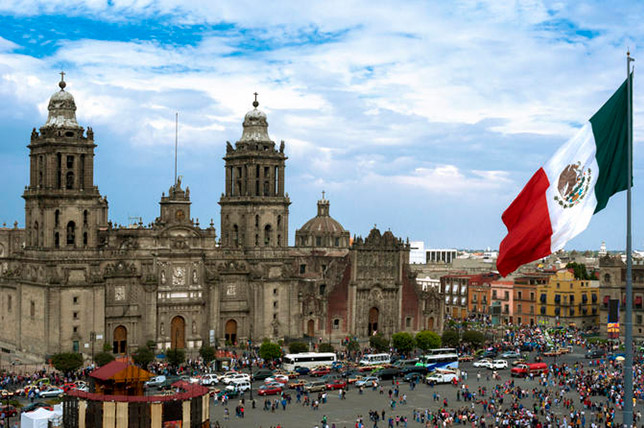 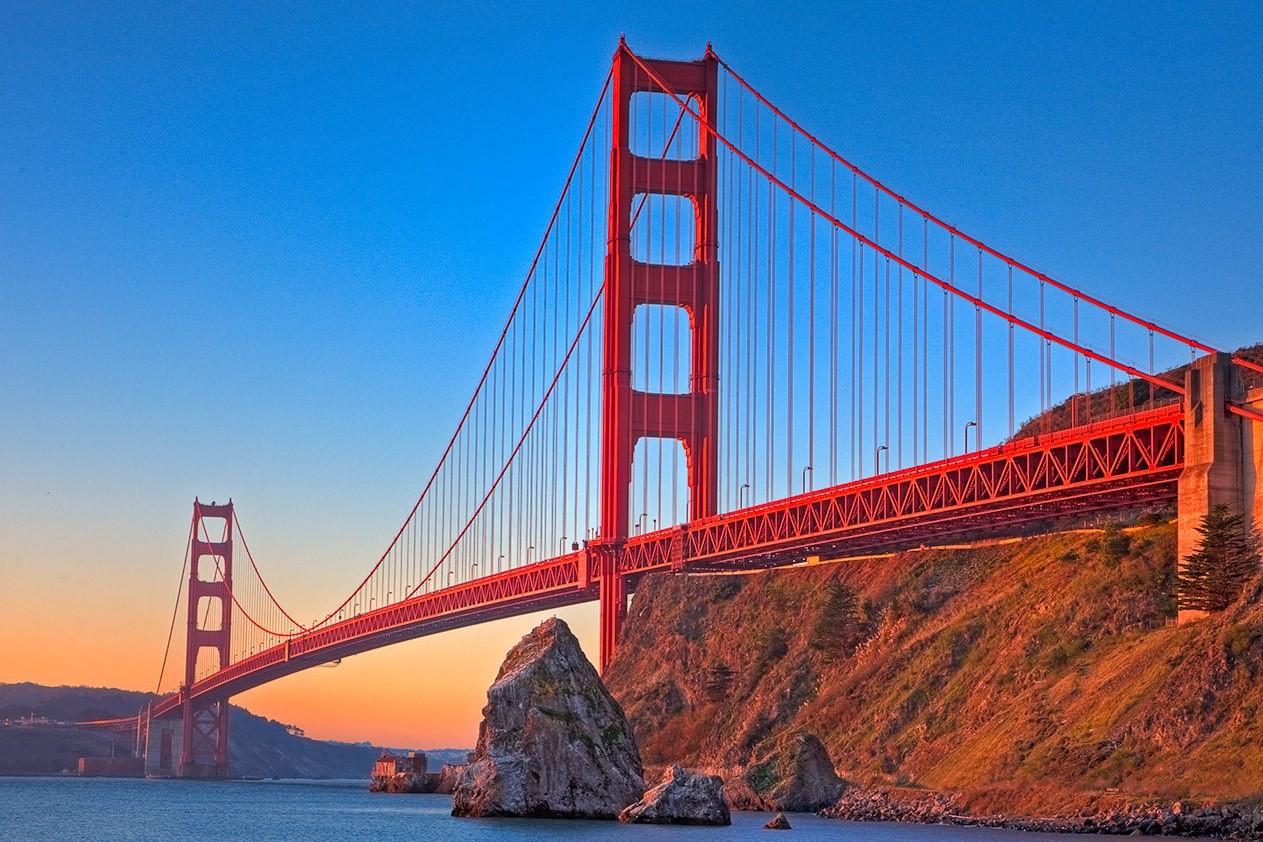